CHAPTER-16


PLAYING WITH NUMBERS
Numbers in General Form
Let us take the number 52 and write it as
     52 = 50 + 2 = 10 × 5 + 2
In general, any two digit number ab made of digits a and b can be written as
      ab = 10 × a + b = 10a + b
       ba = 10 × b + a = 10b + a
Let us now take number 351. This is a three digit number. It can also be written as
351 = 300 + 50 + 1 = 100 × 3 + 10 × 5 + 1 × 1

Similarly 497 = 100 × 4 + 10 × 9 + 1 × 7

In general, a 3-digit number abc made up of digits a, b and c is written as
abc = 100 × a + 10 × b + 1 × c
= 100a + 10b + c

In the same way,

cab = 100c + 10a + b
bca = 100b + 10c + a
Letters for Digits
We have puzzles in which letters take the place of digits in an arithmetic ‘sum’, and the problem is to find out which letter represents which digit; so it is like cracking a code.
  Two rules we follow while doing such puzzles. 
  1. Each letter in the puzzle must stand for just one digit. Each digit must be represented by just one letter.
  2. The first digit of a number cannot be zero
Example 1: Find Q in the addition.   3 1 Q+ 1 Q 3   5 0 1
Solution: Study the addition in the ones column: from Q + 3, we get ‘1’, that is, a number whose ones digit is 1.
   For this to happen, the digit Q should be 8. So the puzzle can be solved as shown below.
       3 1 8
    + 1 8 3
       5 0 1
    That is, Q = 8
Example 2: Find A and B in the addition.        A    +  A        A      B A
Solution: Study the addition in the ones column: the sum of three A’s is a number whose ones digit is A. Therefore, the sum of two A’s must be a number whose ones digit is 0.This happens only for A = 0 and A = 5.
      If A = 0, then the sum is 0 + 0 + 0 = 0, which makes B = 0 too. We do not want this (as it makes A = B, and then the tens digit of BA too becomes 0), so we reject this possibility. So, A = 5.
     Therefore, the puzzle is solved as shown below. 
                        5
                     + 5
                      + 5
                      1 5
       That is, A = 5 and B = 1.
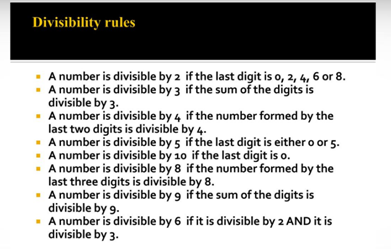 Example : Check the divisibility of 2146587 by 3.
Solution: The sum of the digits of 2146587 is 2 + 1    + 4 + 6 + 5 + 8 + 7 = 33. This number is divisible by 3 (for 33 ÷ 3 = 11). We conclude that 2146587 is divisible by 3.

 Example : Check the divisibility of 15287 by 3.
Solution: The sum of the digits of 15287 is 1 + 5 + 2 + 8 + 7 = 23. This number is not
divisible by 3. We conclude that 15287 too is not divisible by 3.
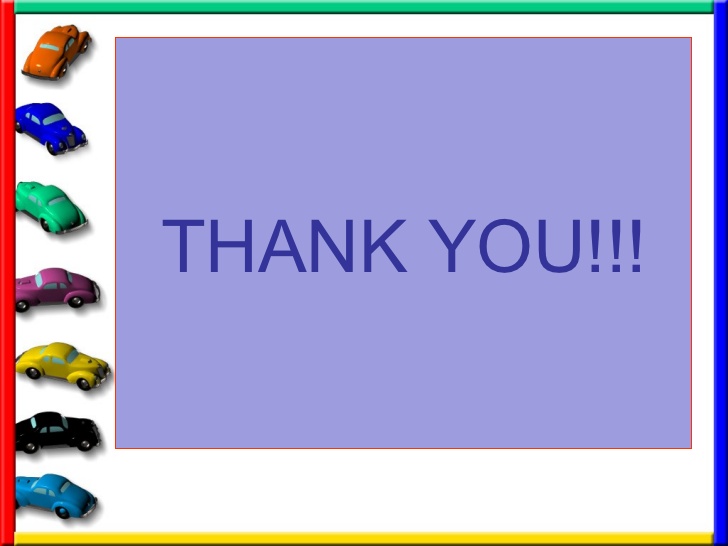